ПІДГОТОВКА
 ДО ДПА
1 частина
Завдання № 1
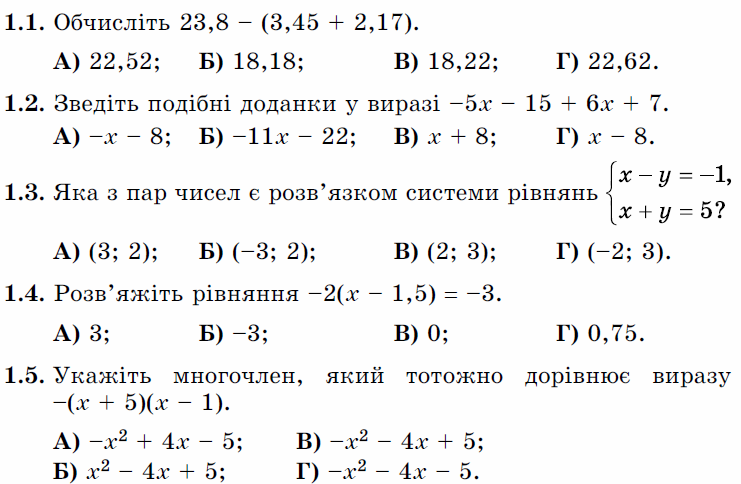 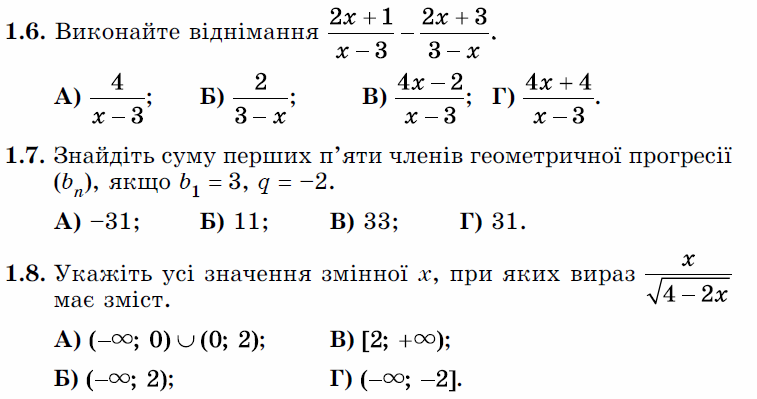 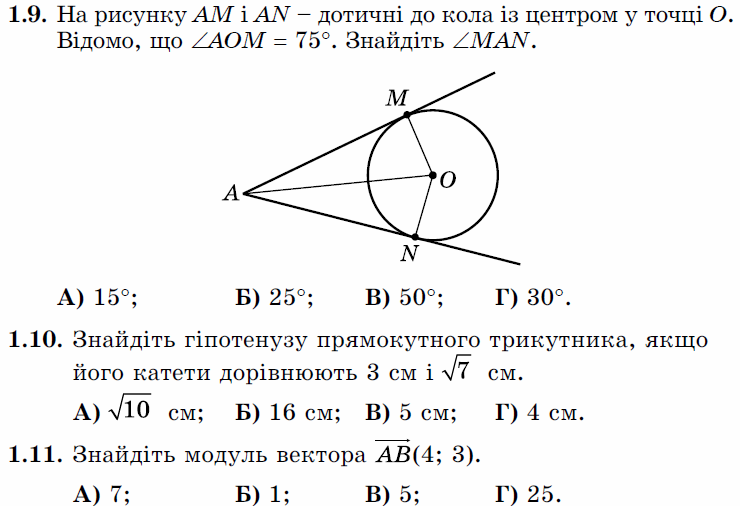 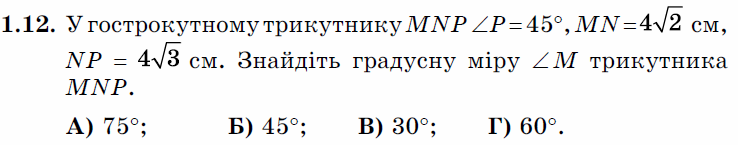 Відповіді:
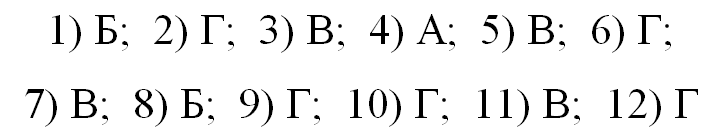 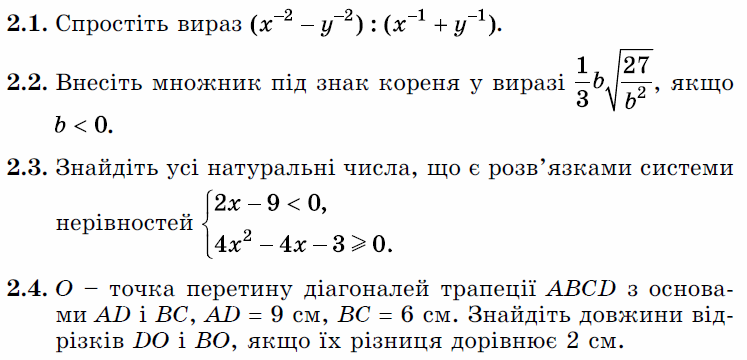 Відповіді:
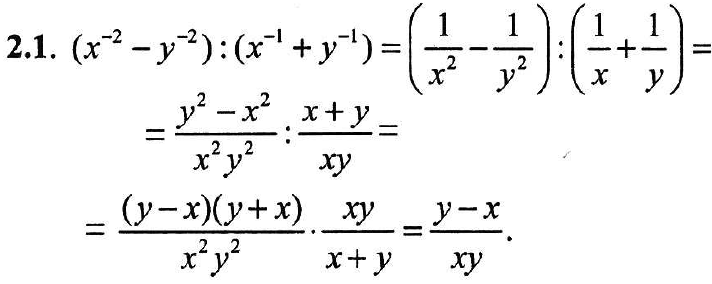 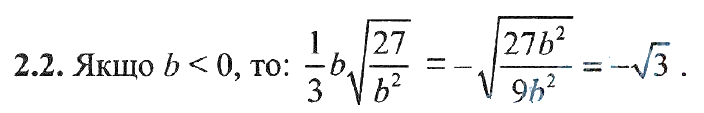 Відповіді:
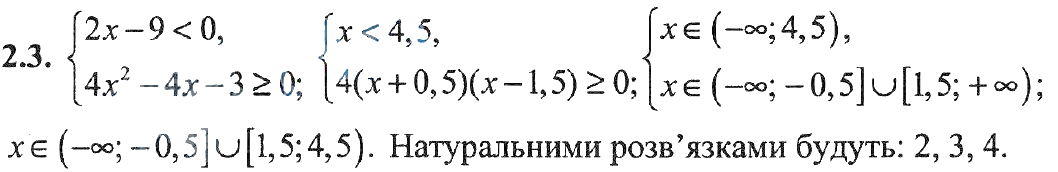 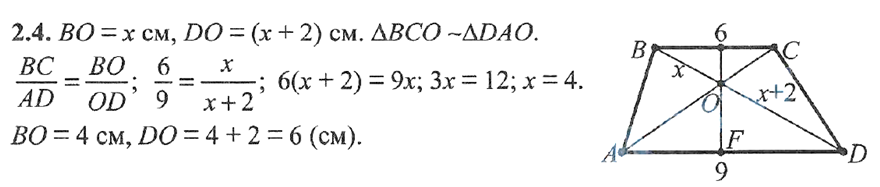 Завдання № 2
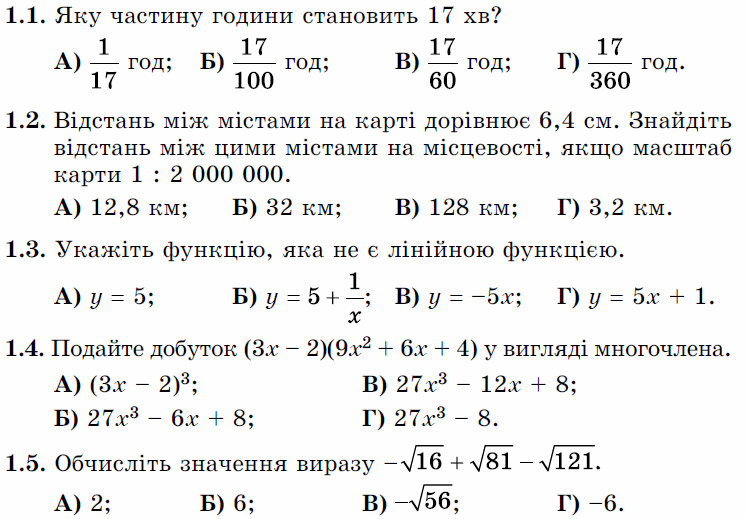 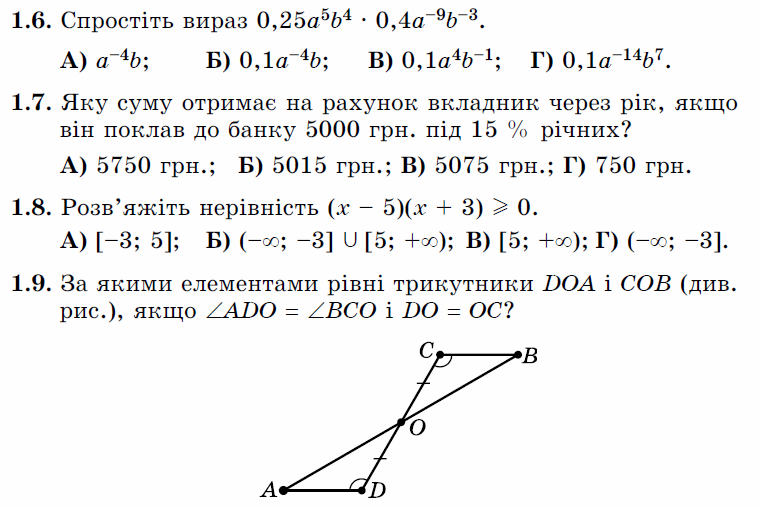 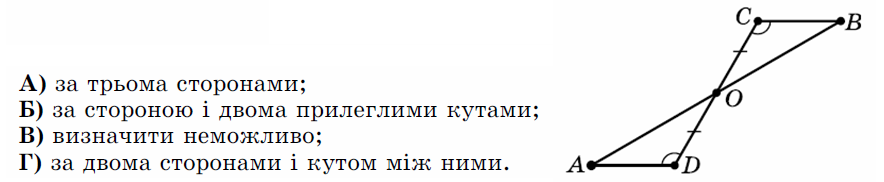 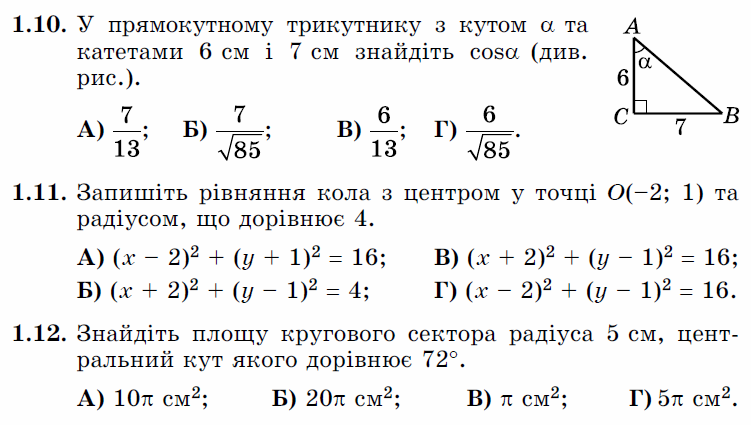 Відповіді:
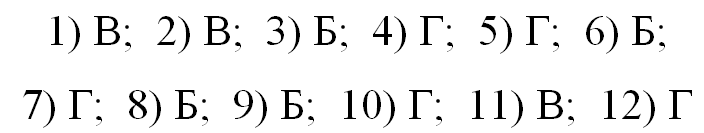 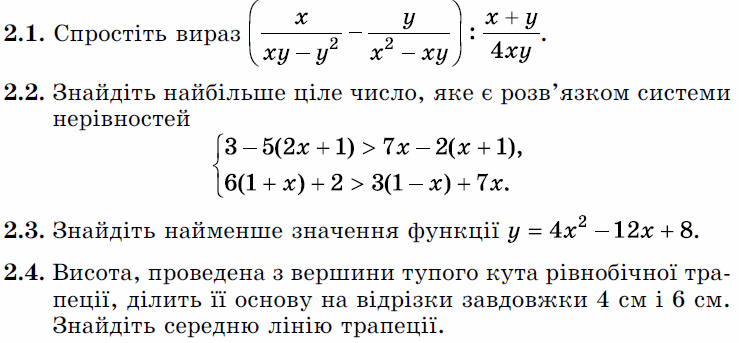 Відповіді:
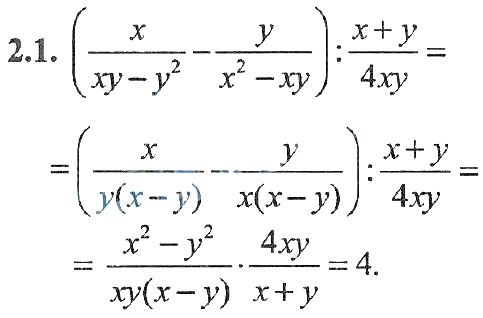 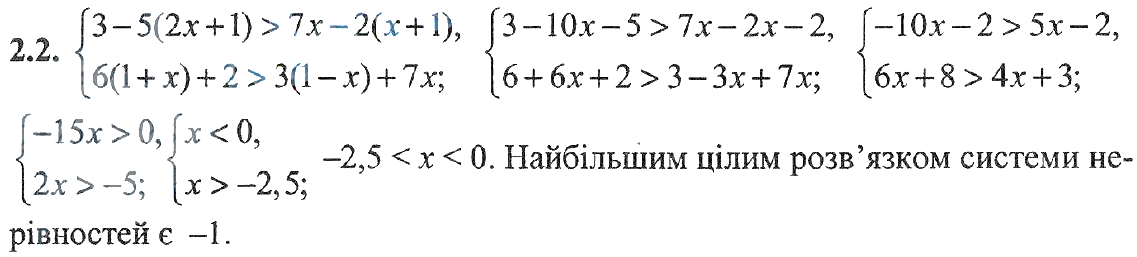 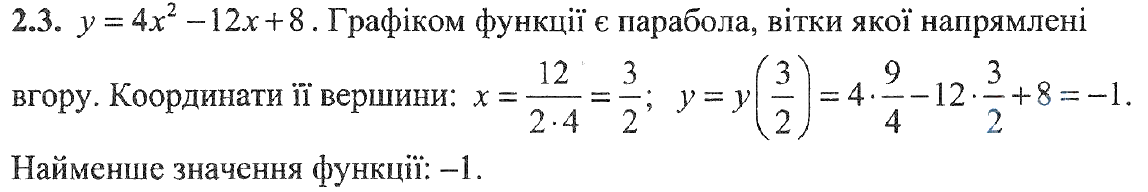 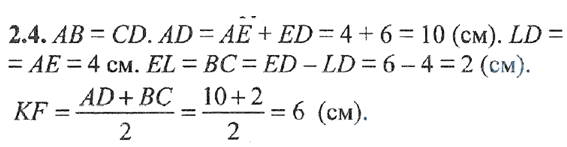 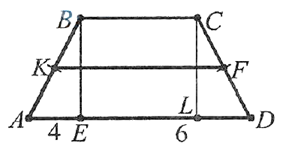